ANATOMY OF LARYNX
COL ÄMER SABIH HYDRI
HEAD OF DEPARTMENT, ENT/ HEAD & NECK SURGERY
MILITARY HOSPITAL , RAWALPINDI
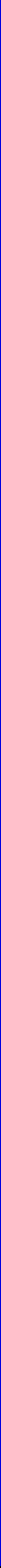 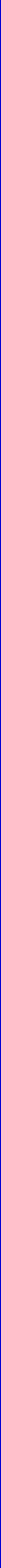 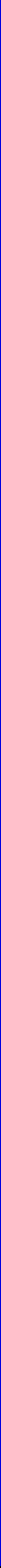 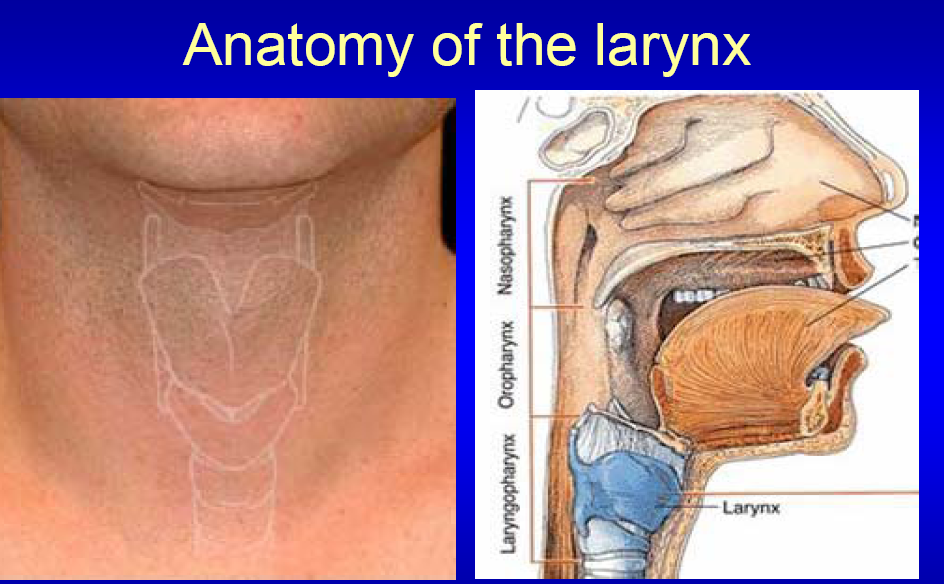 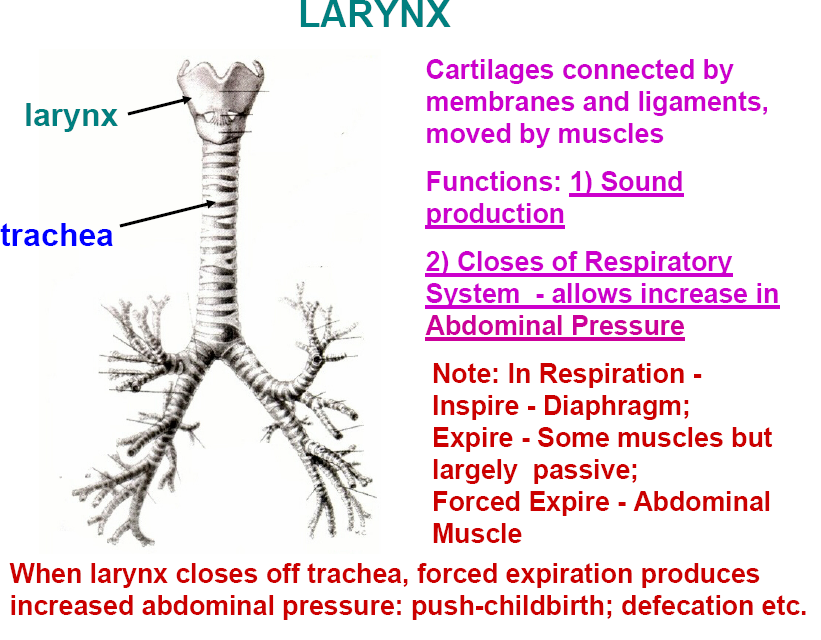 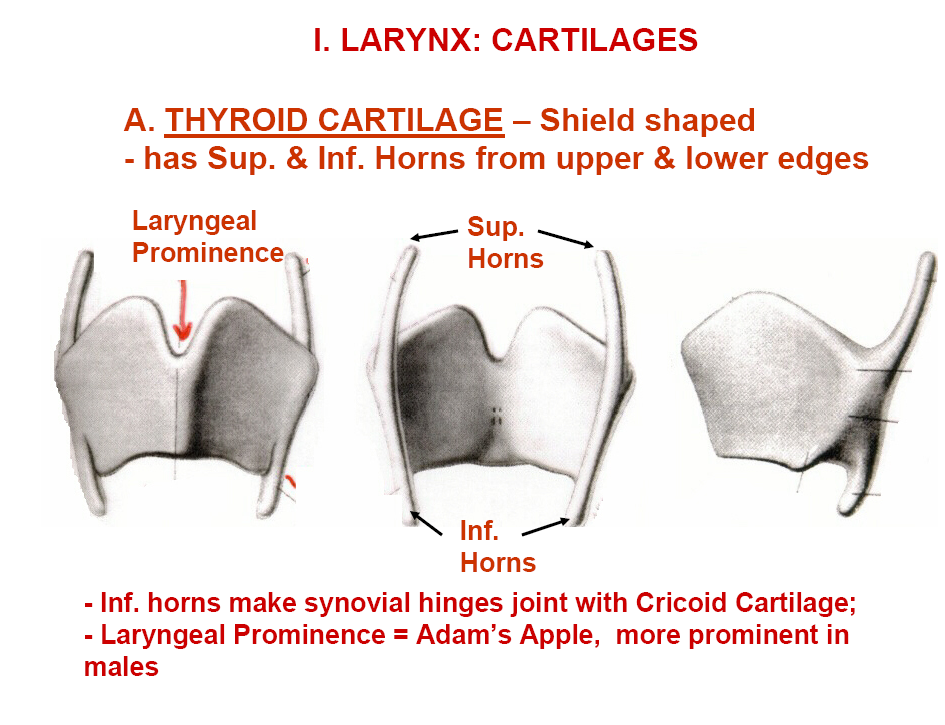 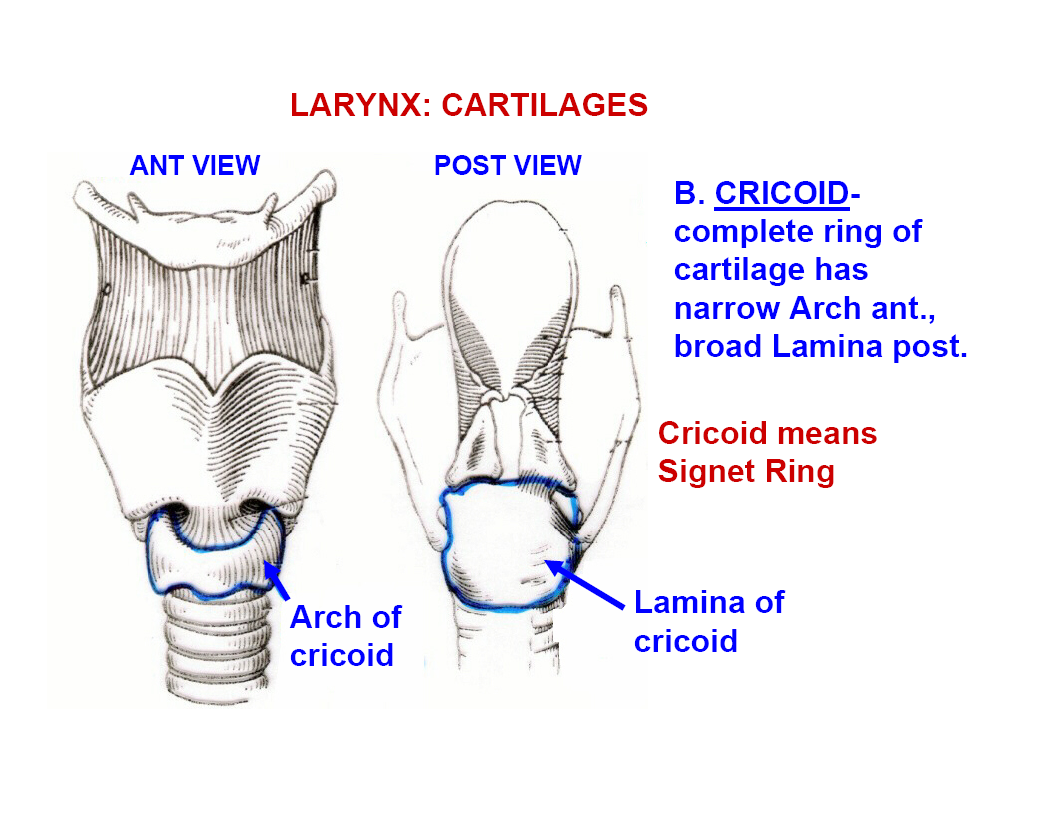 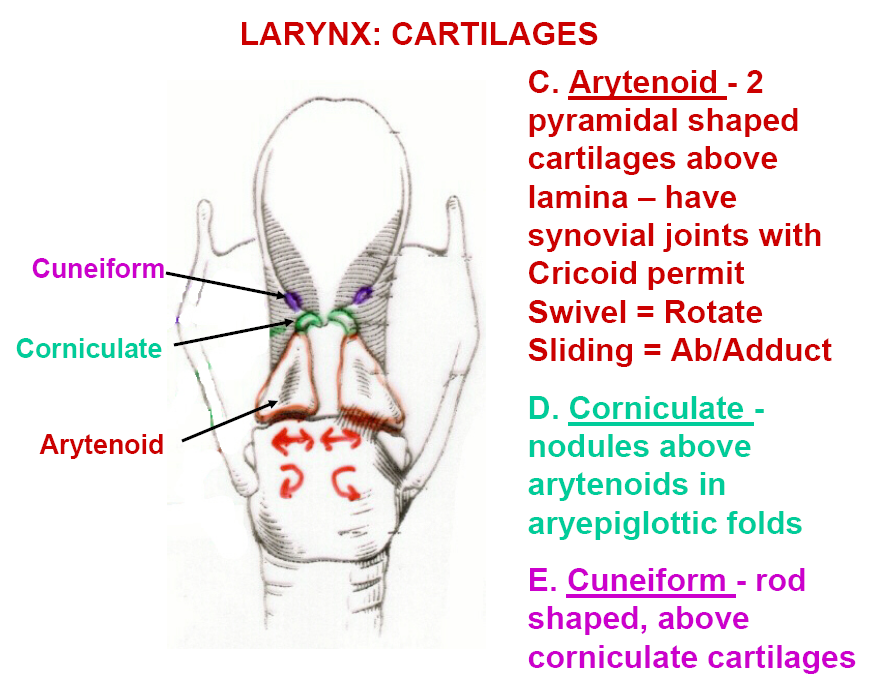 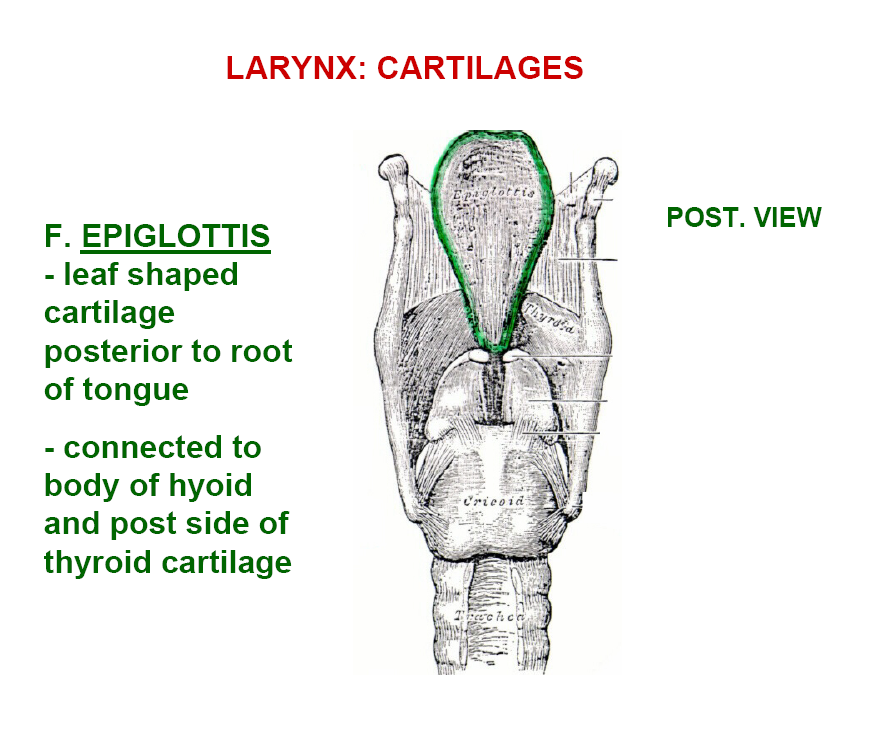 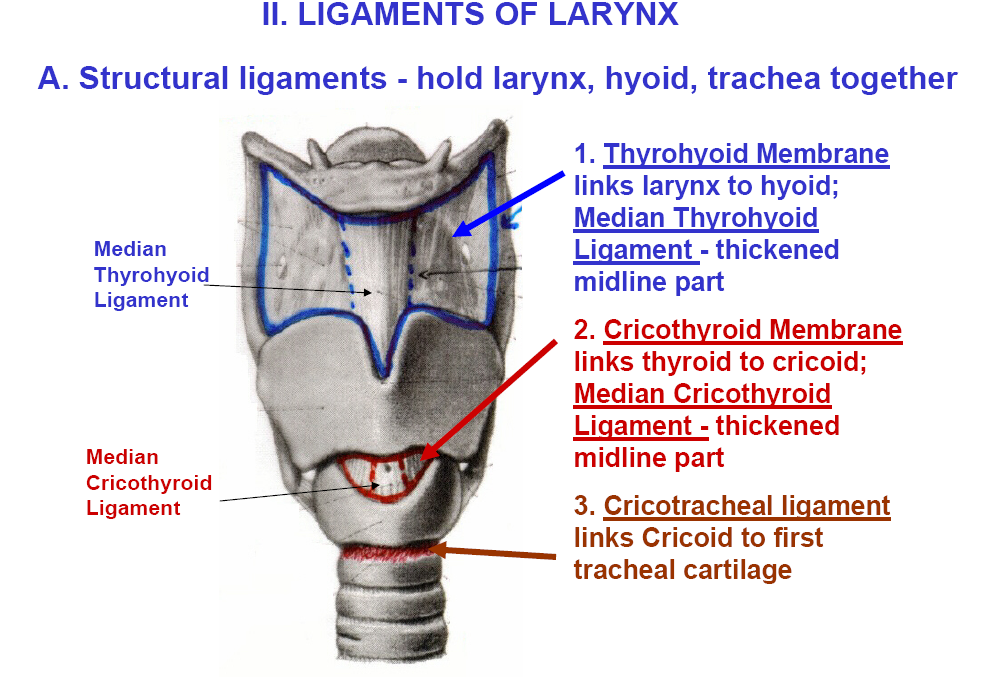 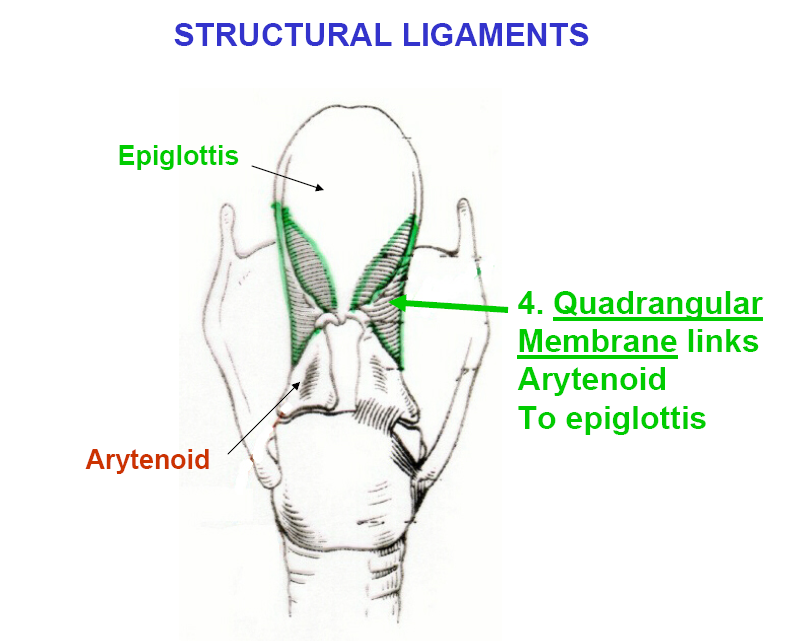 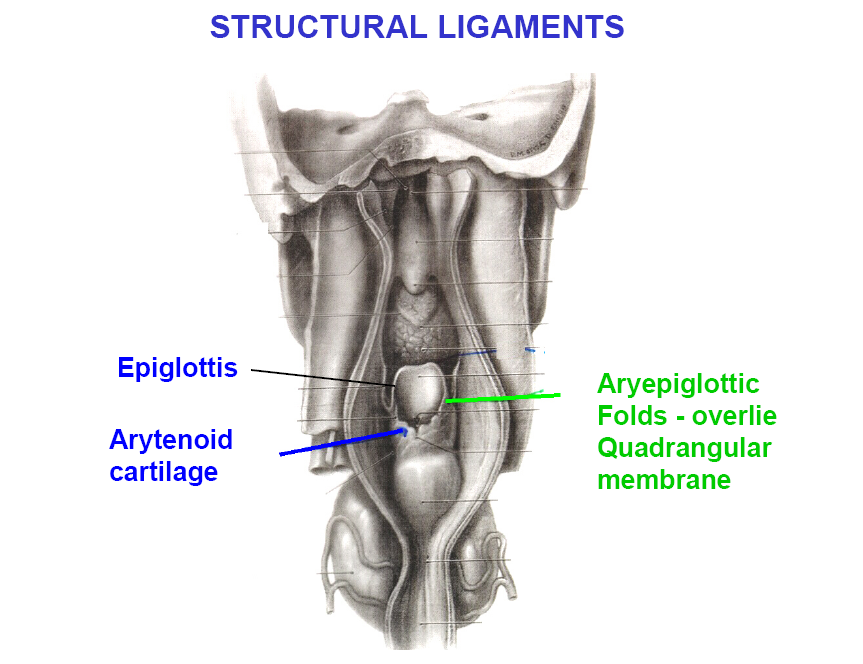 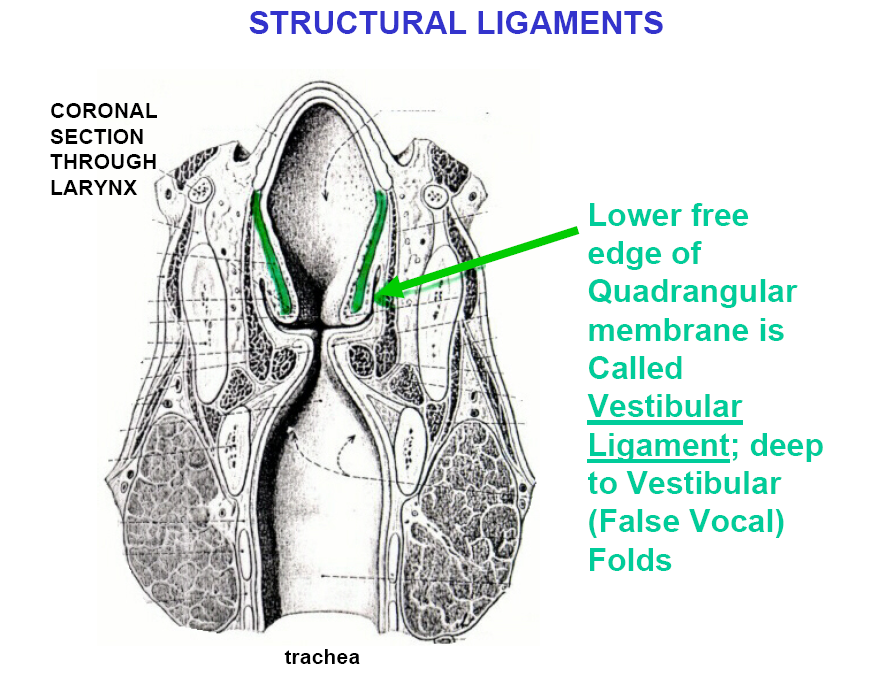 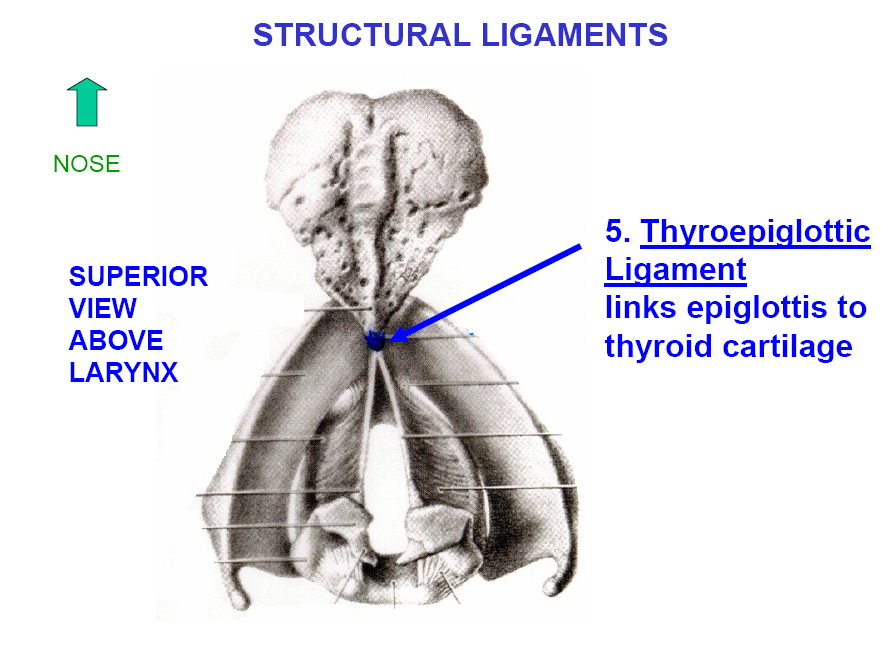 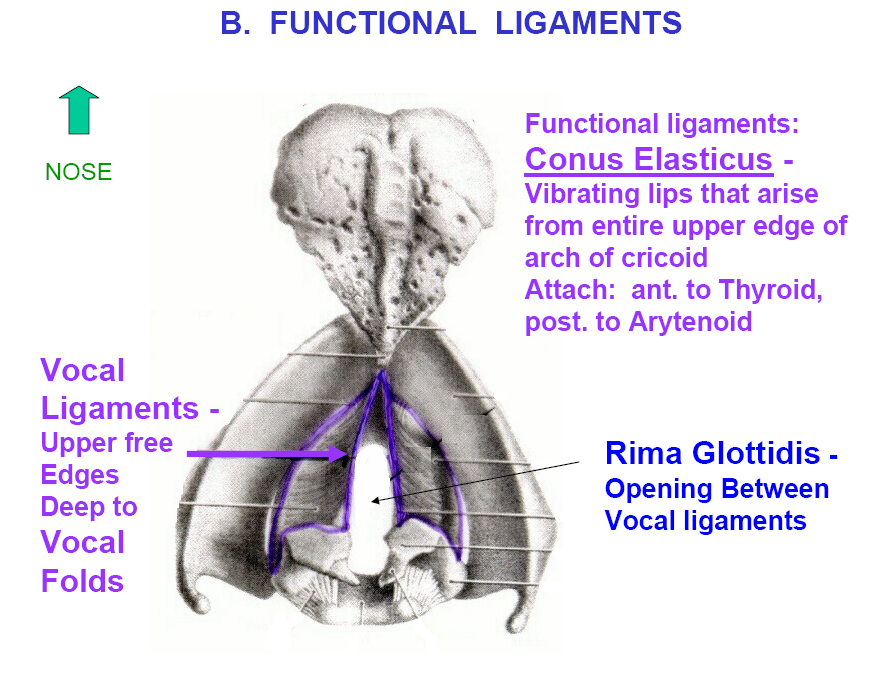 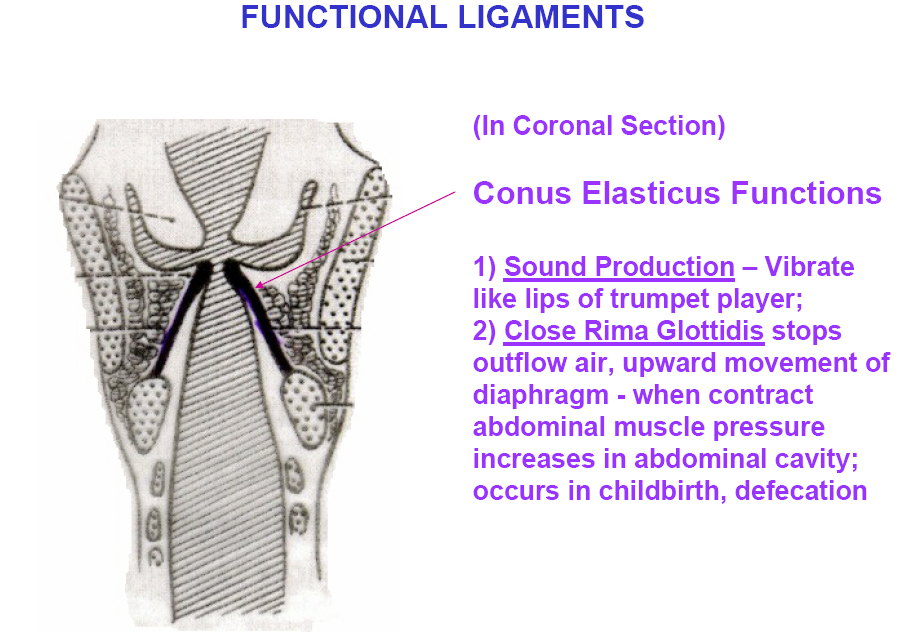 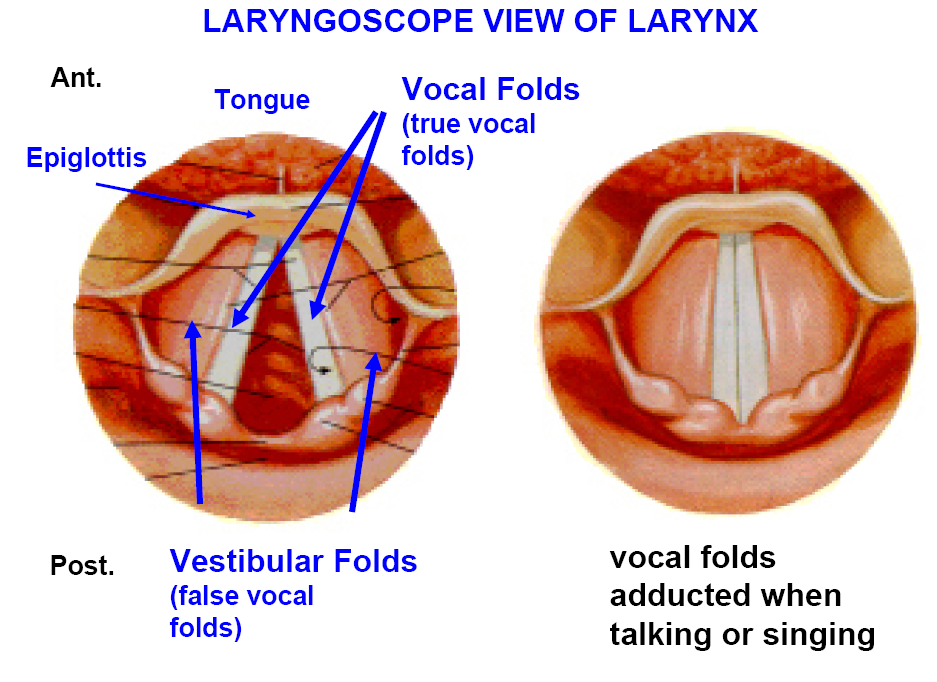 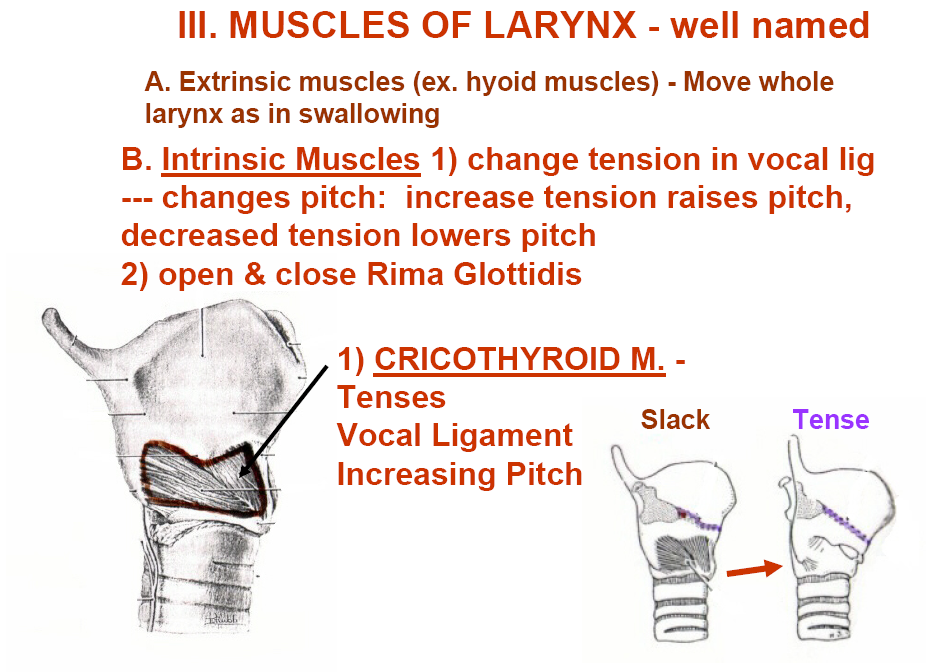 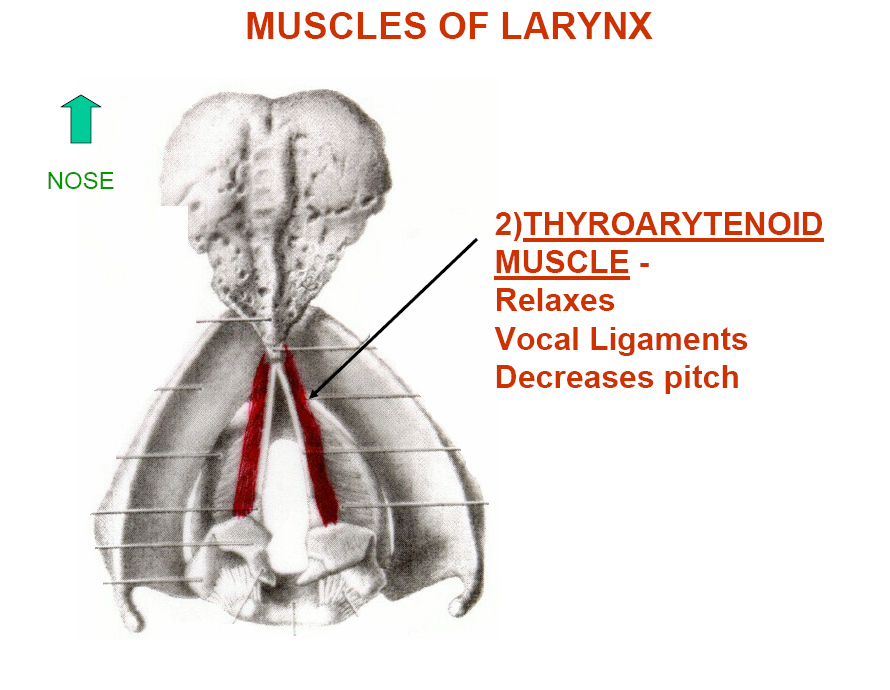 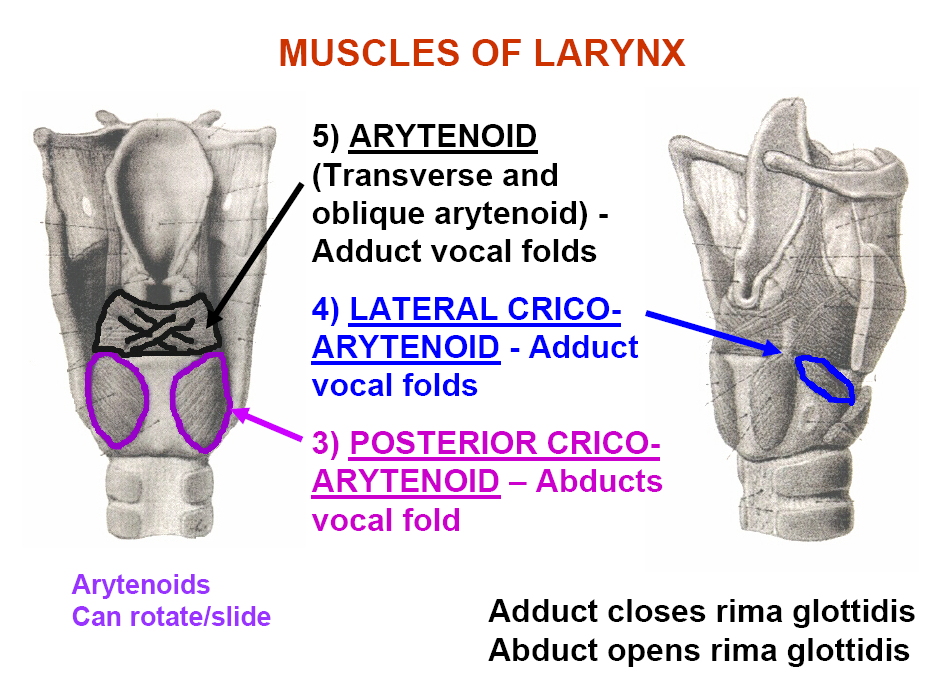 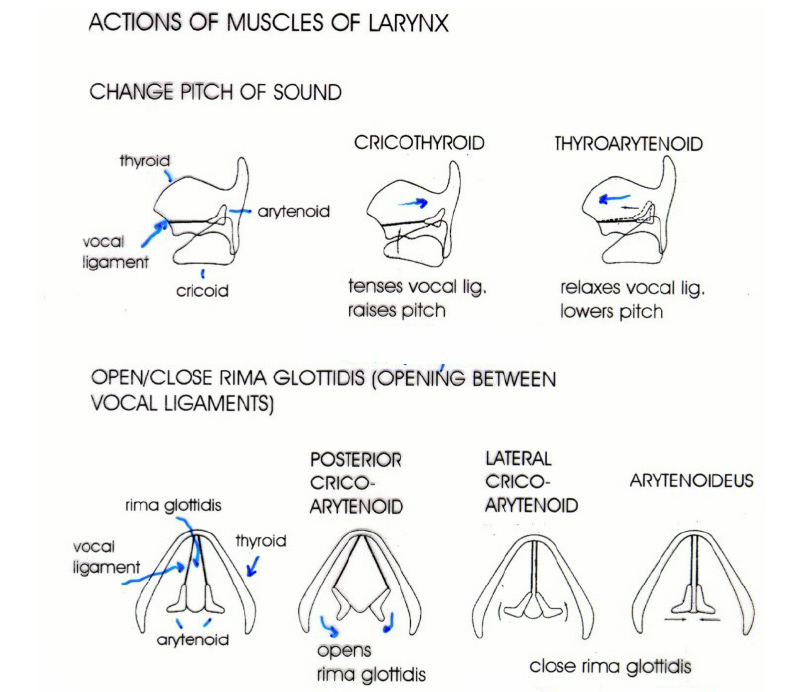 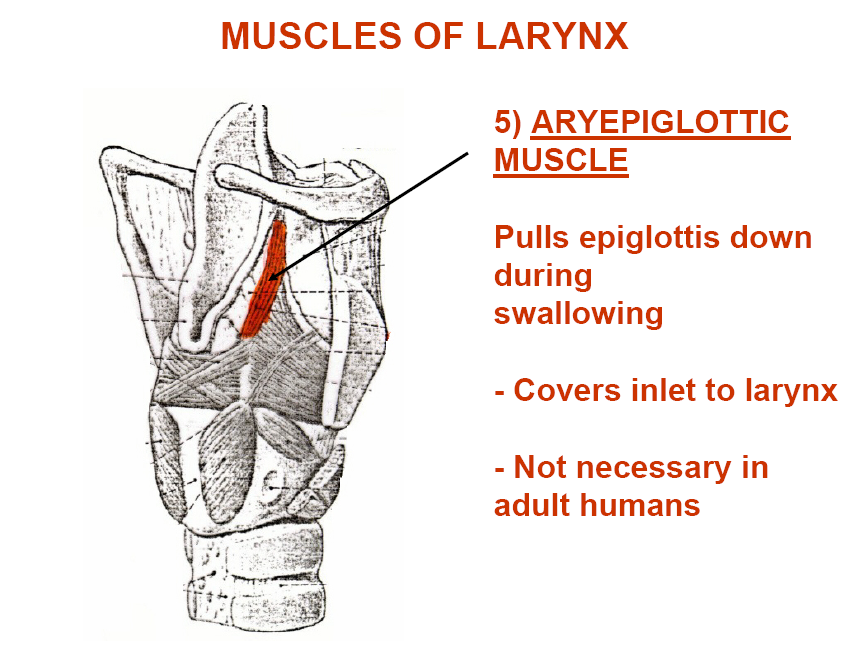 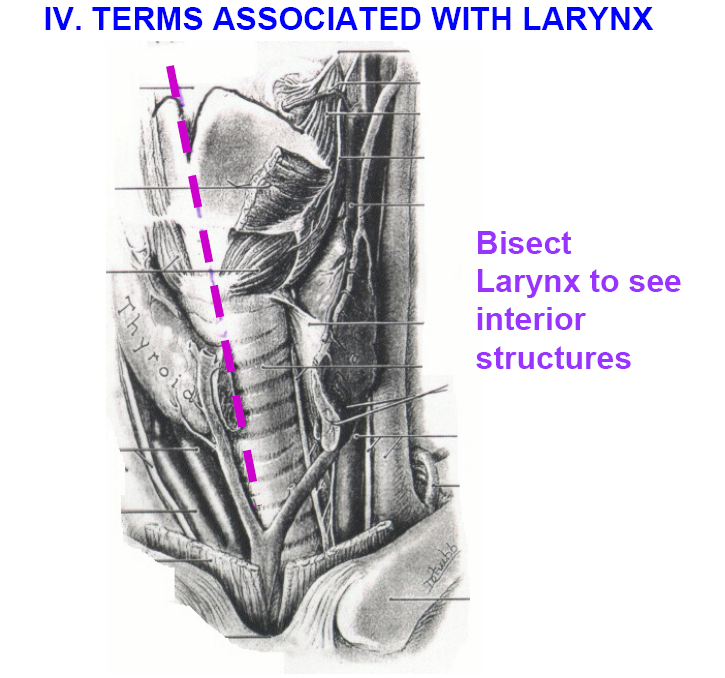 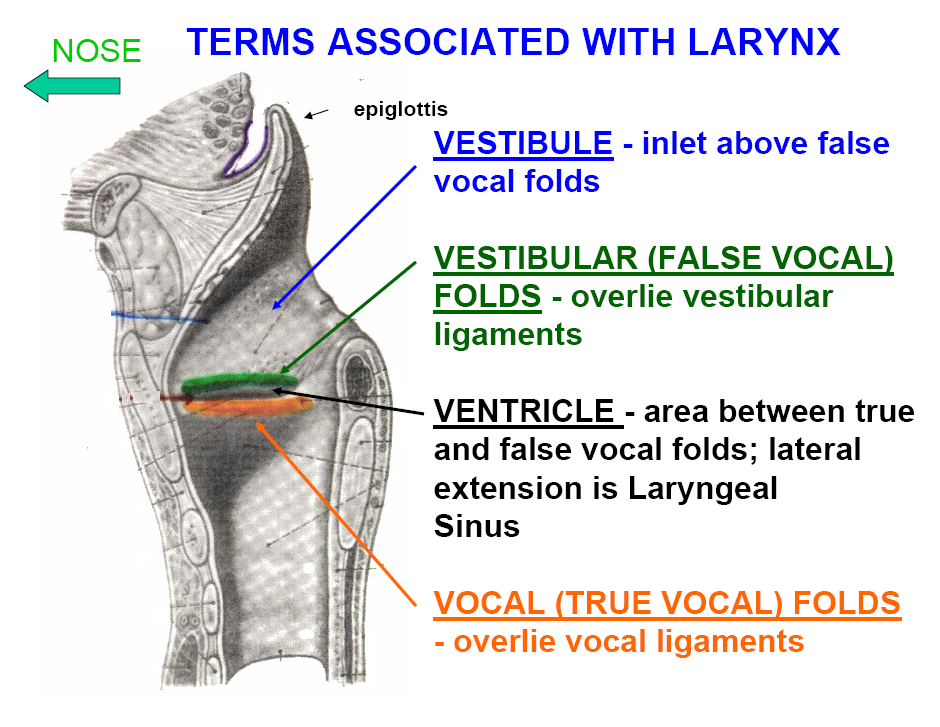 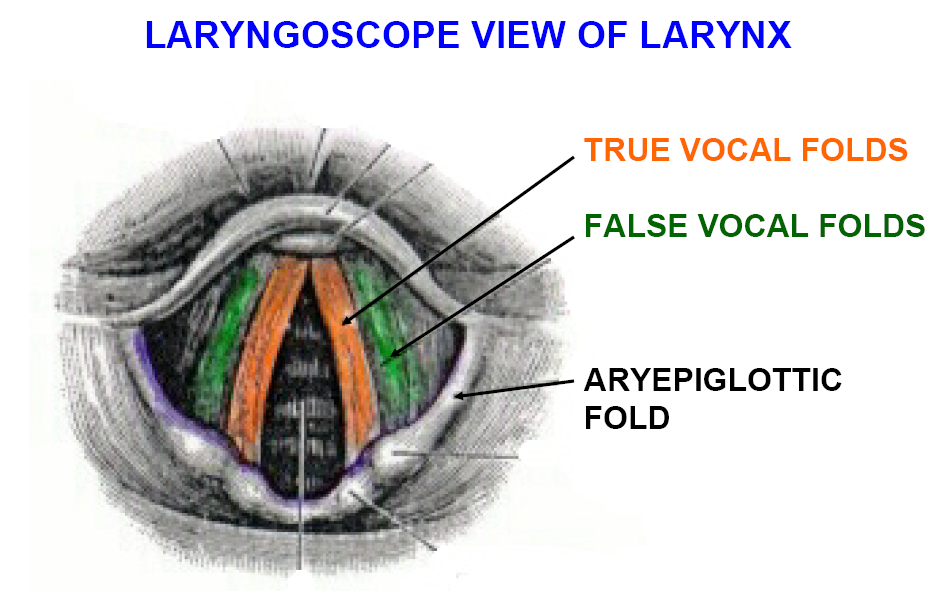 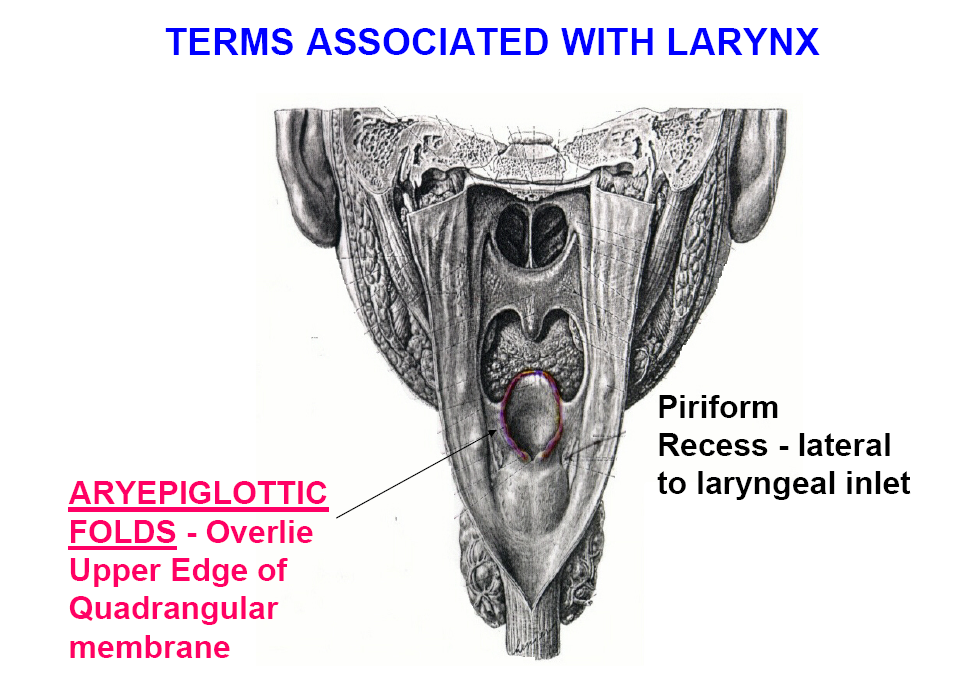 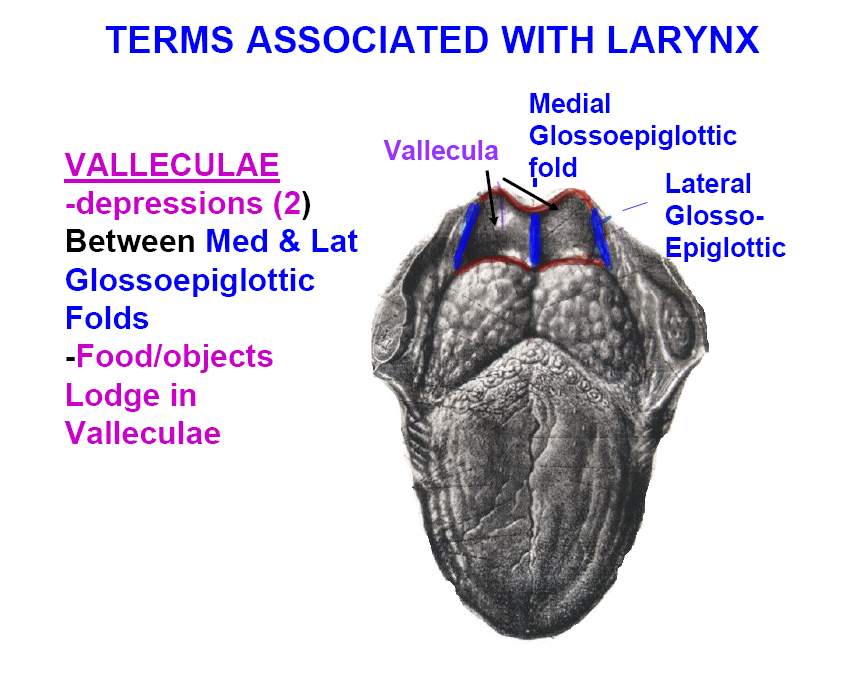 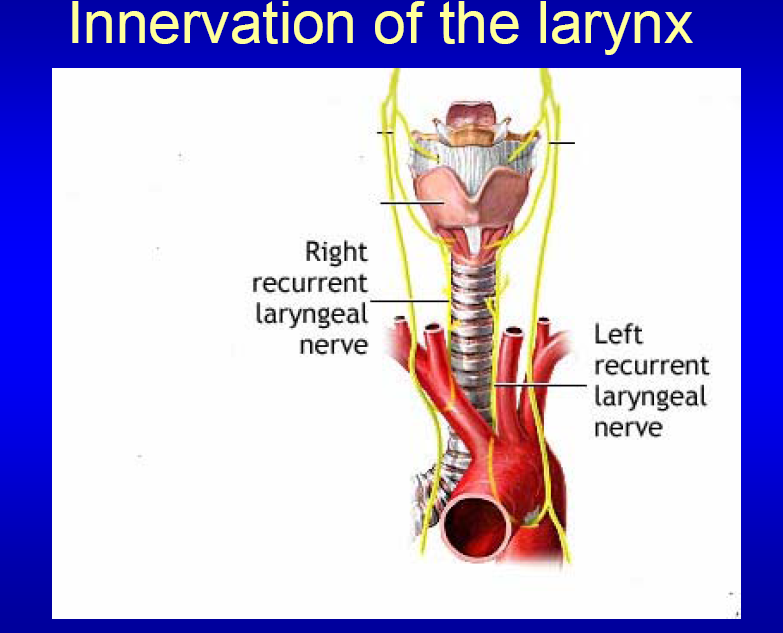 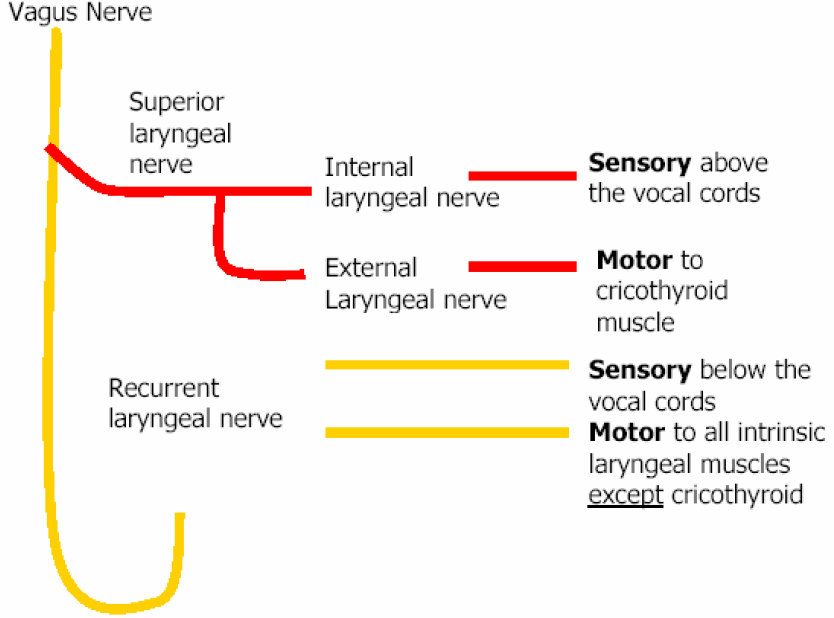 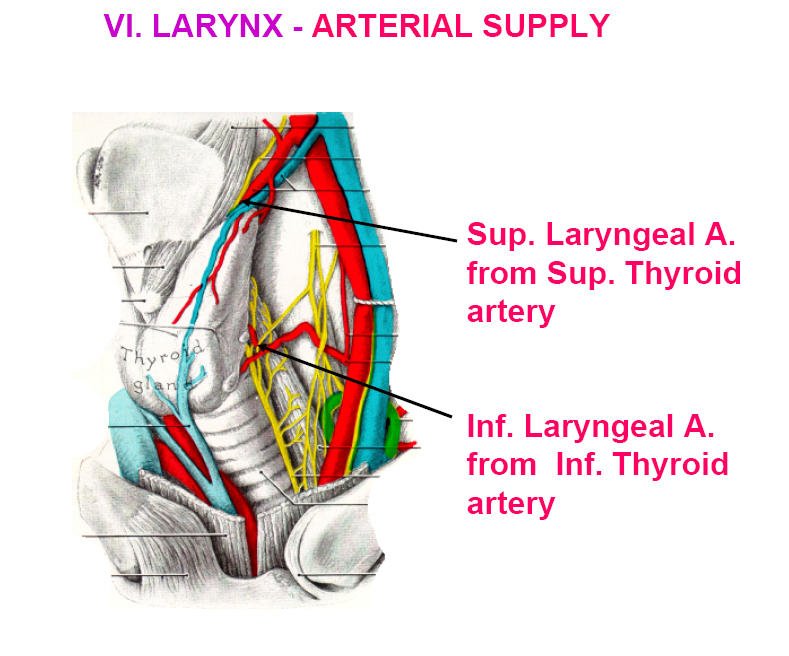 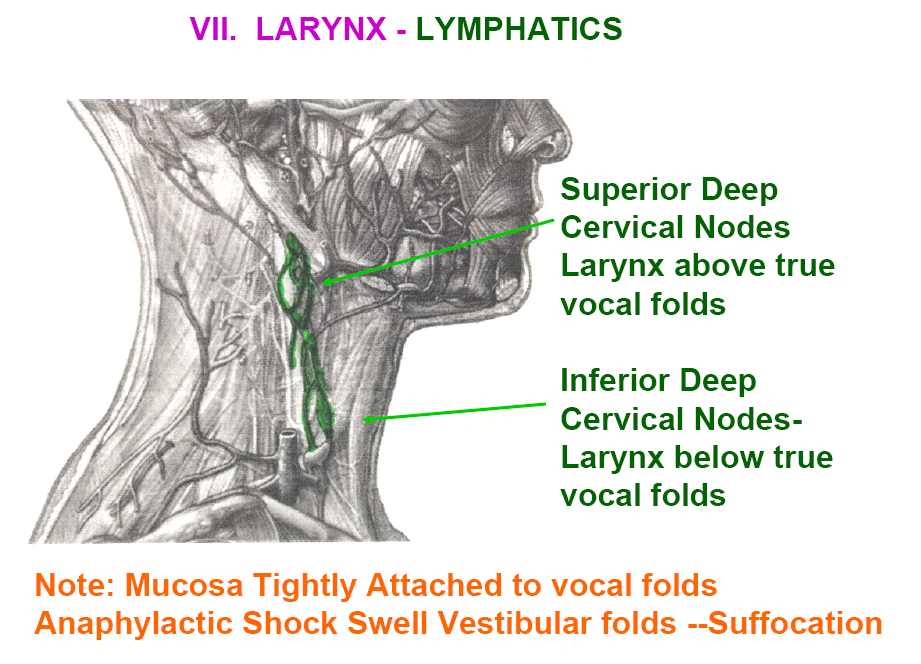 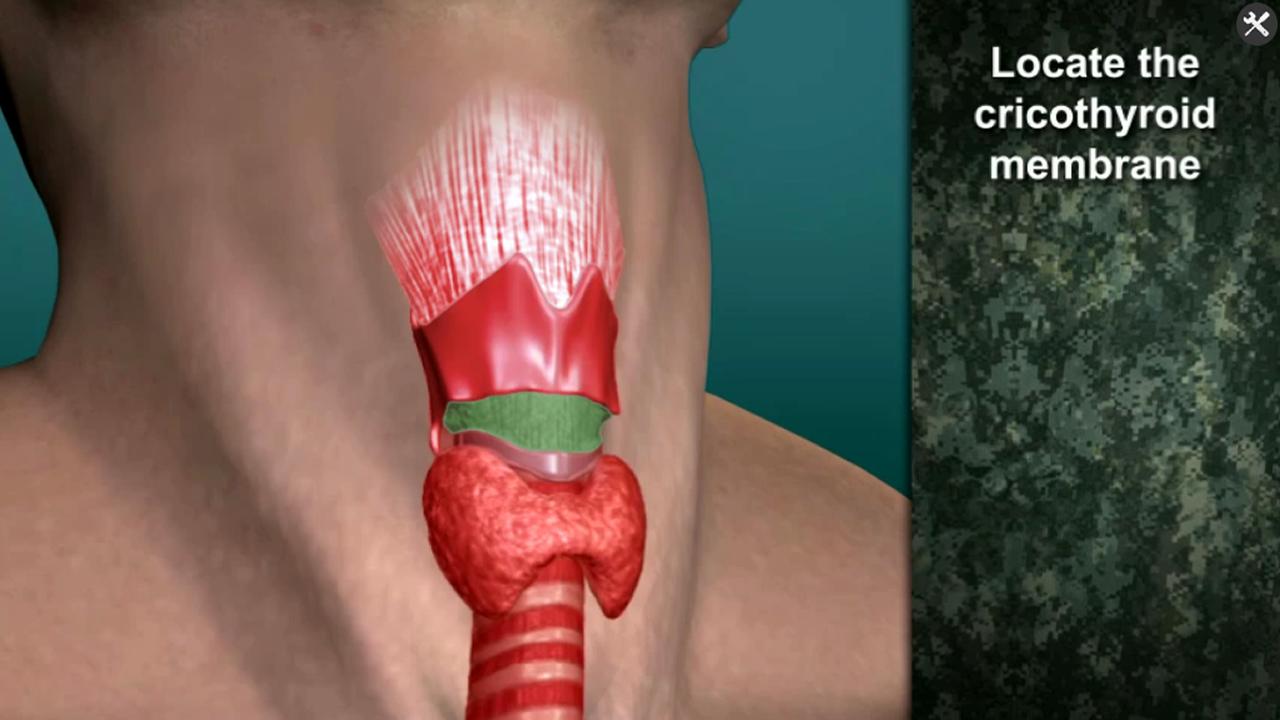 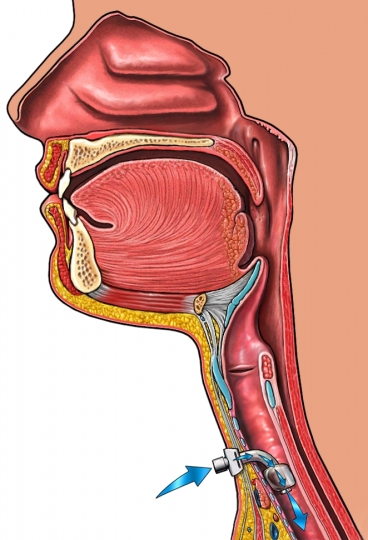 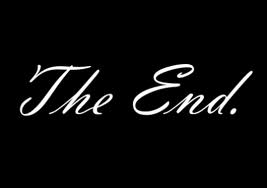 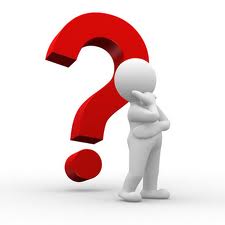